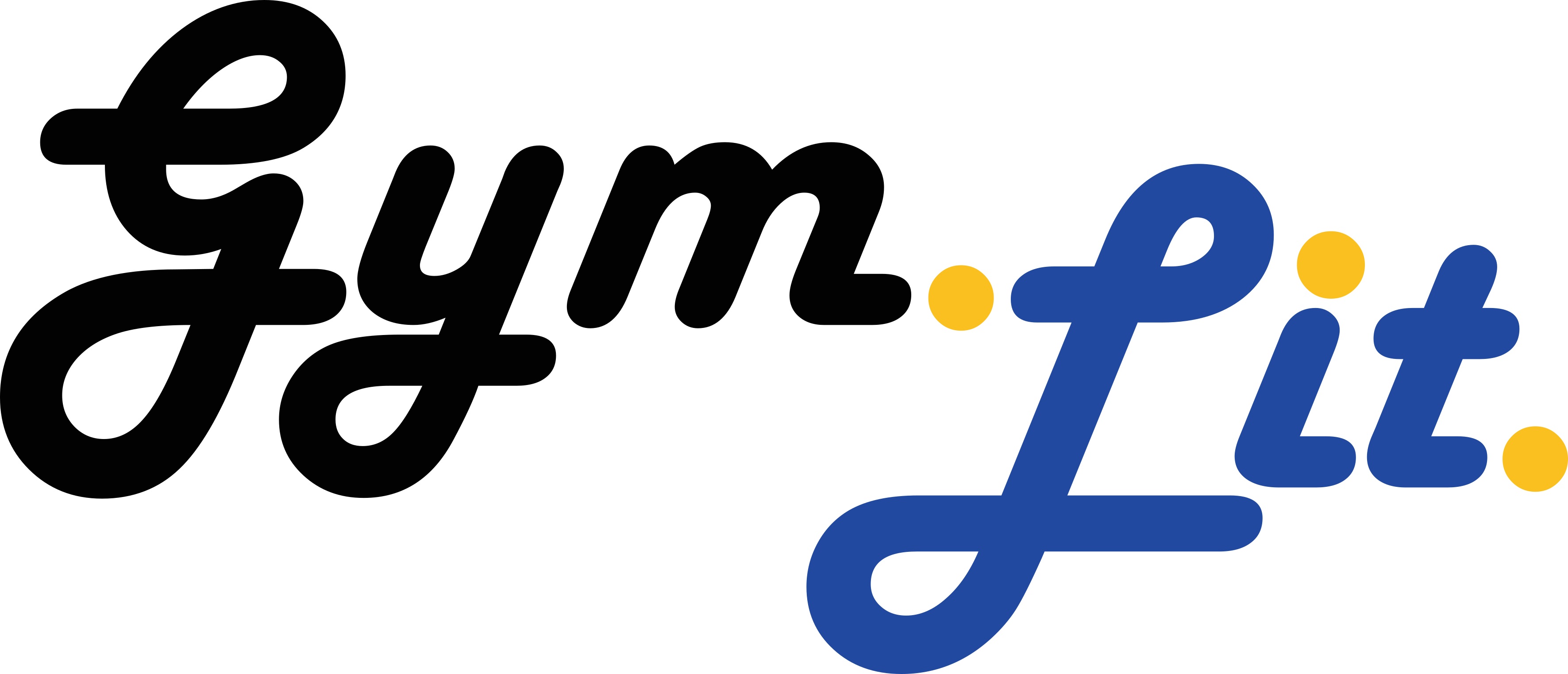 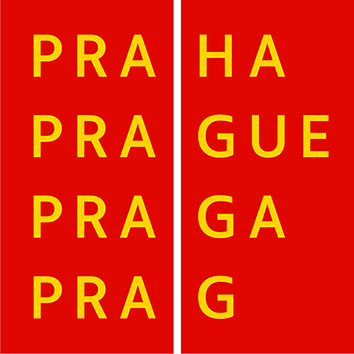 GYMLITFOTO 2025
VÝSLEDKY
Vyhlášení výsledků, předání diplomů a cen se koná v pátek 30. 5. 2025 o velké přestávce v ředitelně.​
ČLOVĚK
LUCIE BALLEKOVÁ – 1. MÍSTO
BOŘIVOJ REZEK – 2. MÍSTO
TAŤÁNA REZKOVÁ – 3. MÍSTO
ŠTĚPÁNKA KREJČÍ – 3. MÍSTO
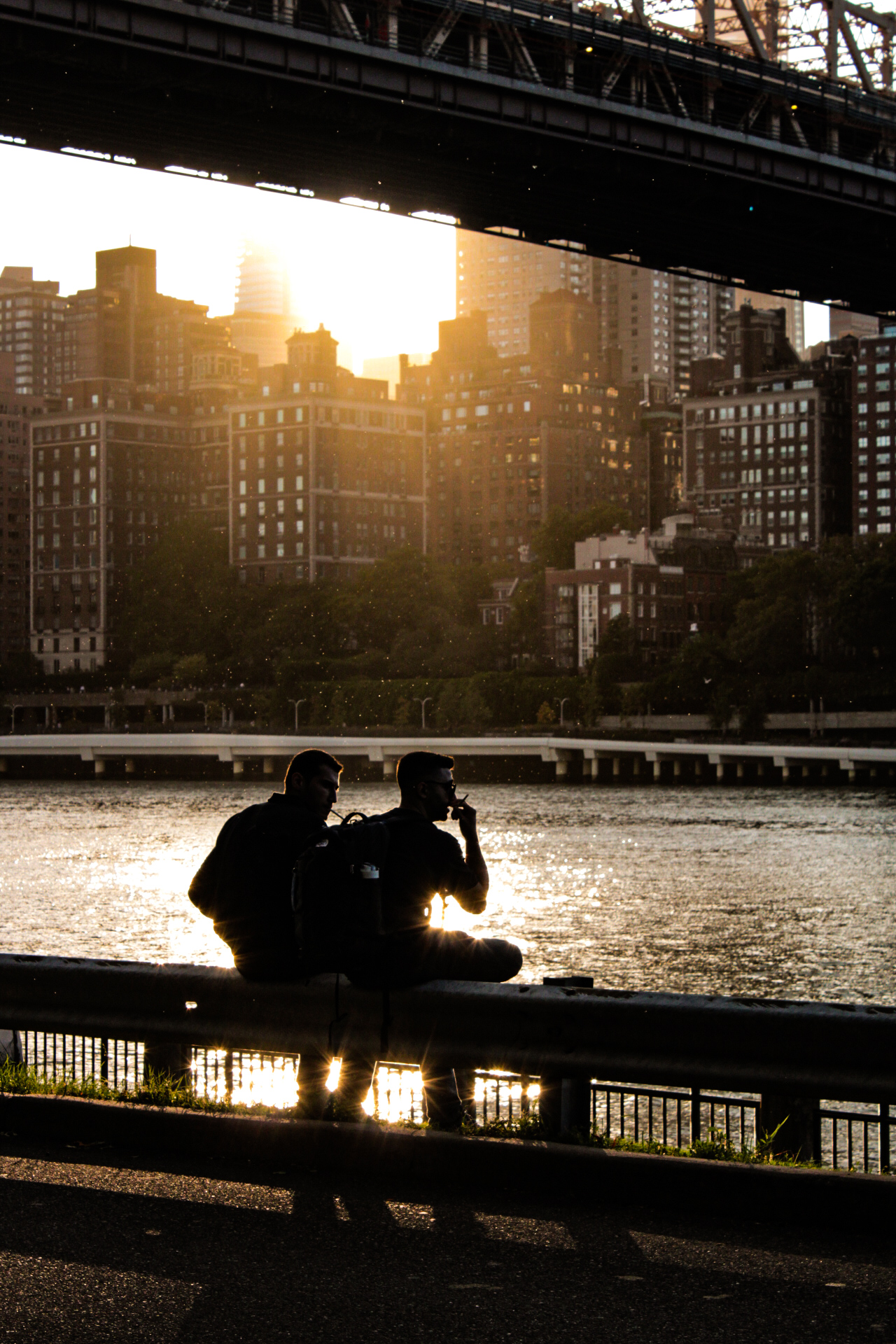 ARTEFAKT
KAROLÍNA VELIČKOVÁ – 1. MÍSTO
NELLA PEABODY – 2. MÍSTO
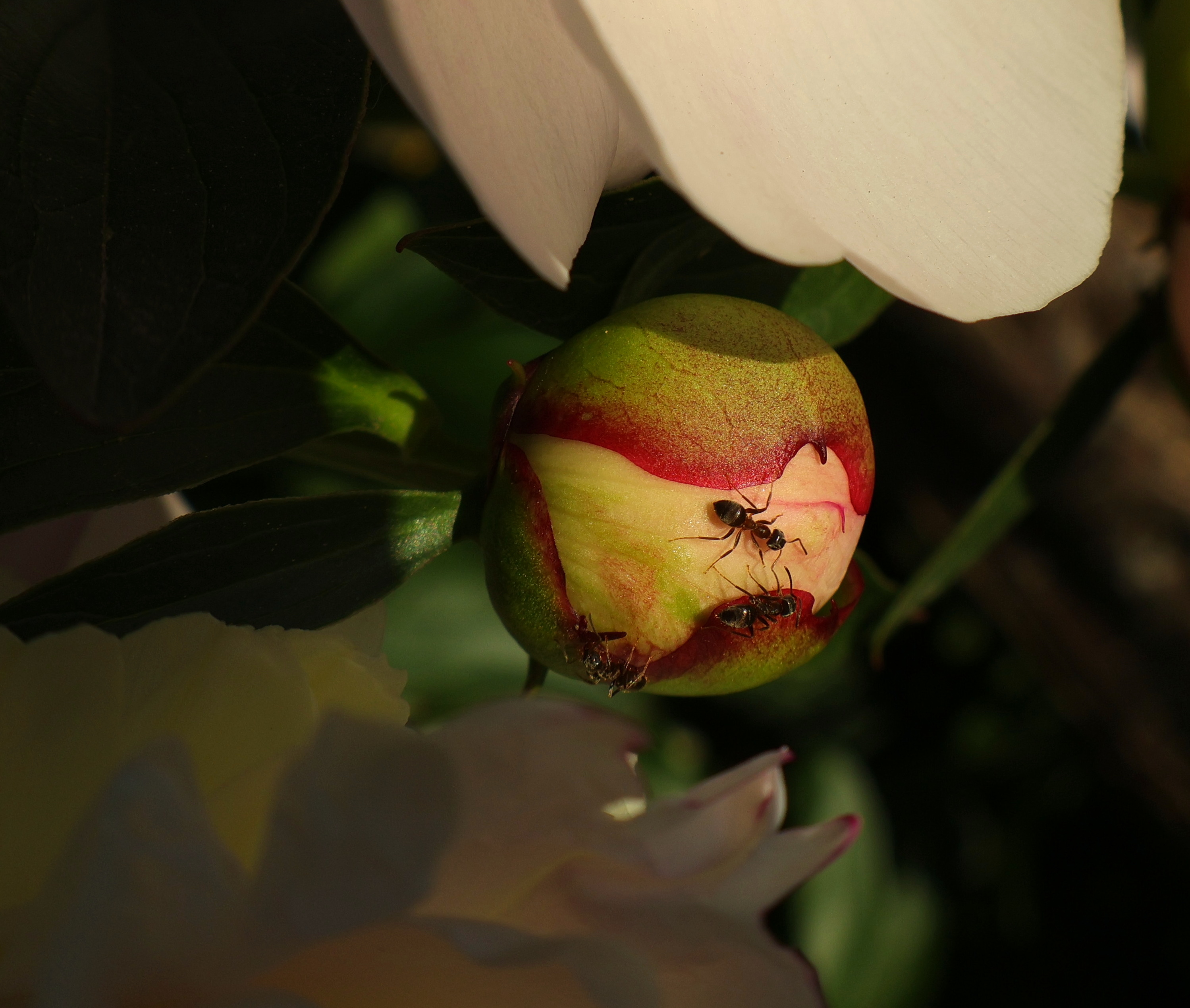 ALŽBĚTA BICANOVÁ – 3. MÍSTO
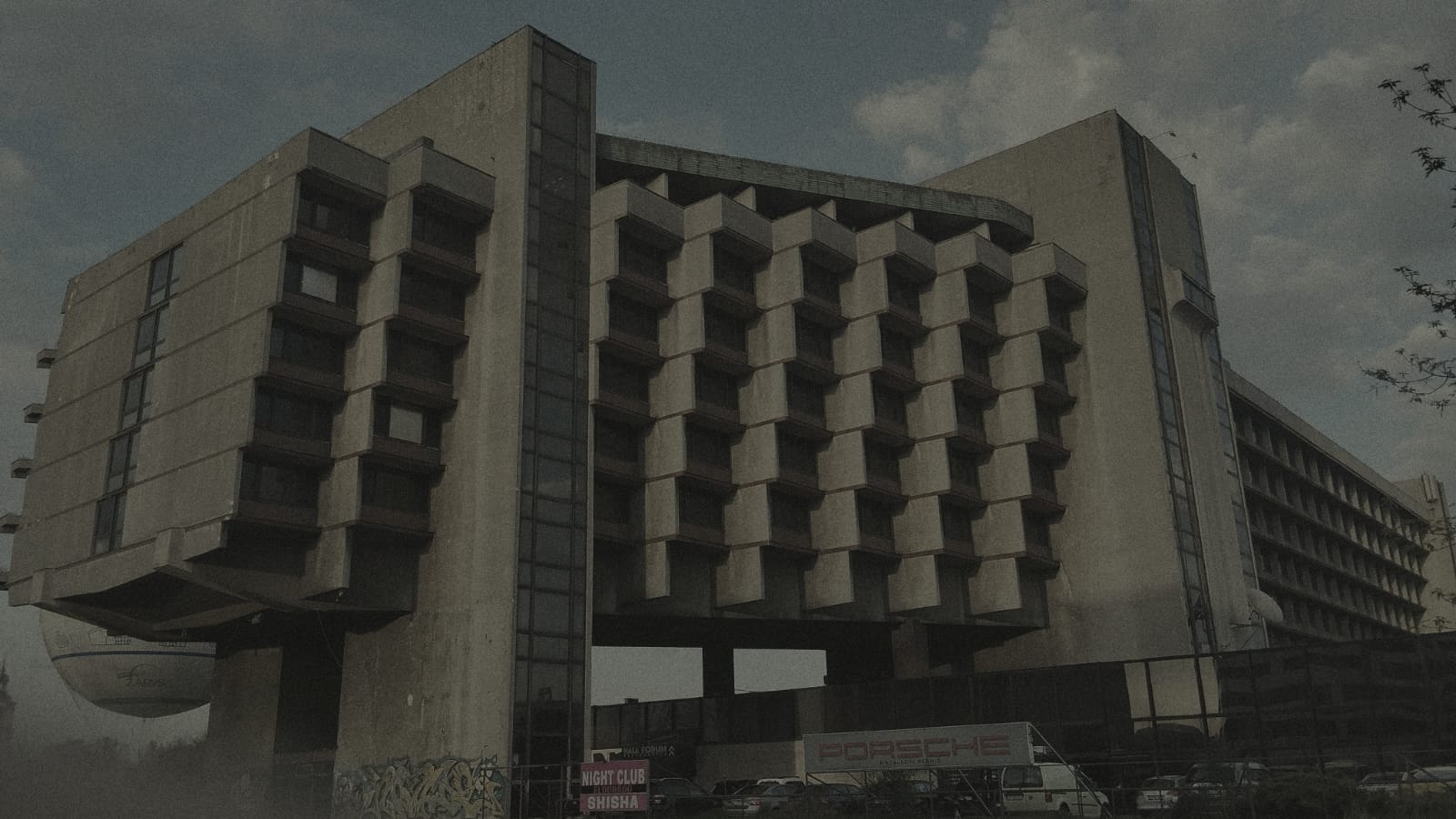 PŘÍRODA
MAREK SEDLÁČEK – 1. MÍSTO
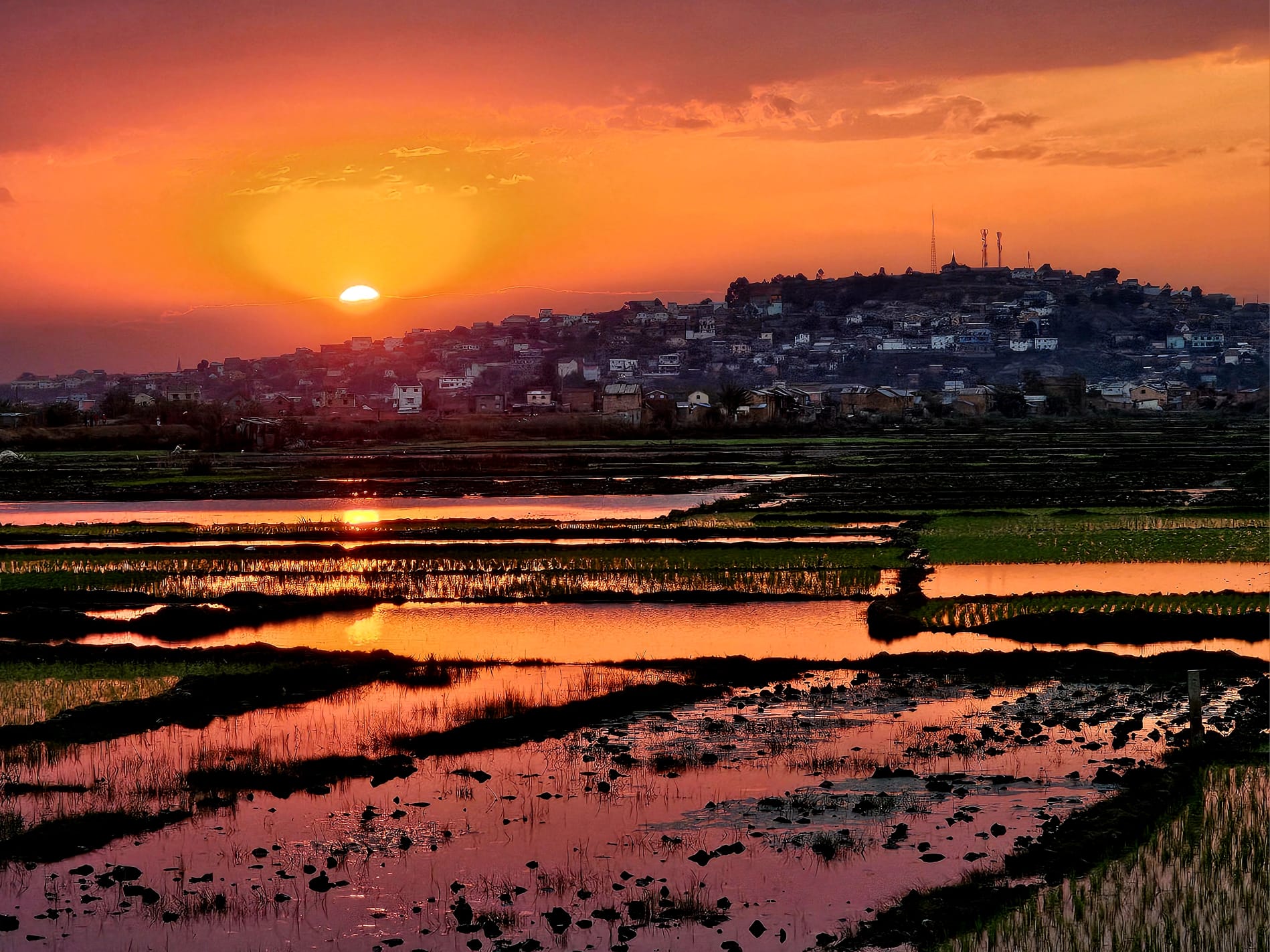 MAREK SEDLÁČEK – 1. MÍSTO
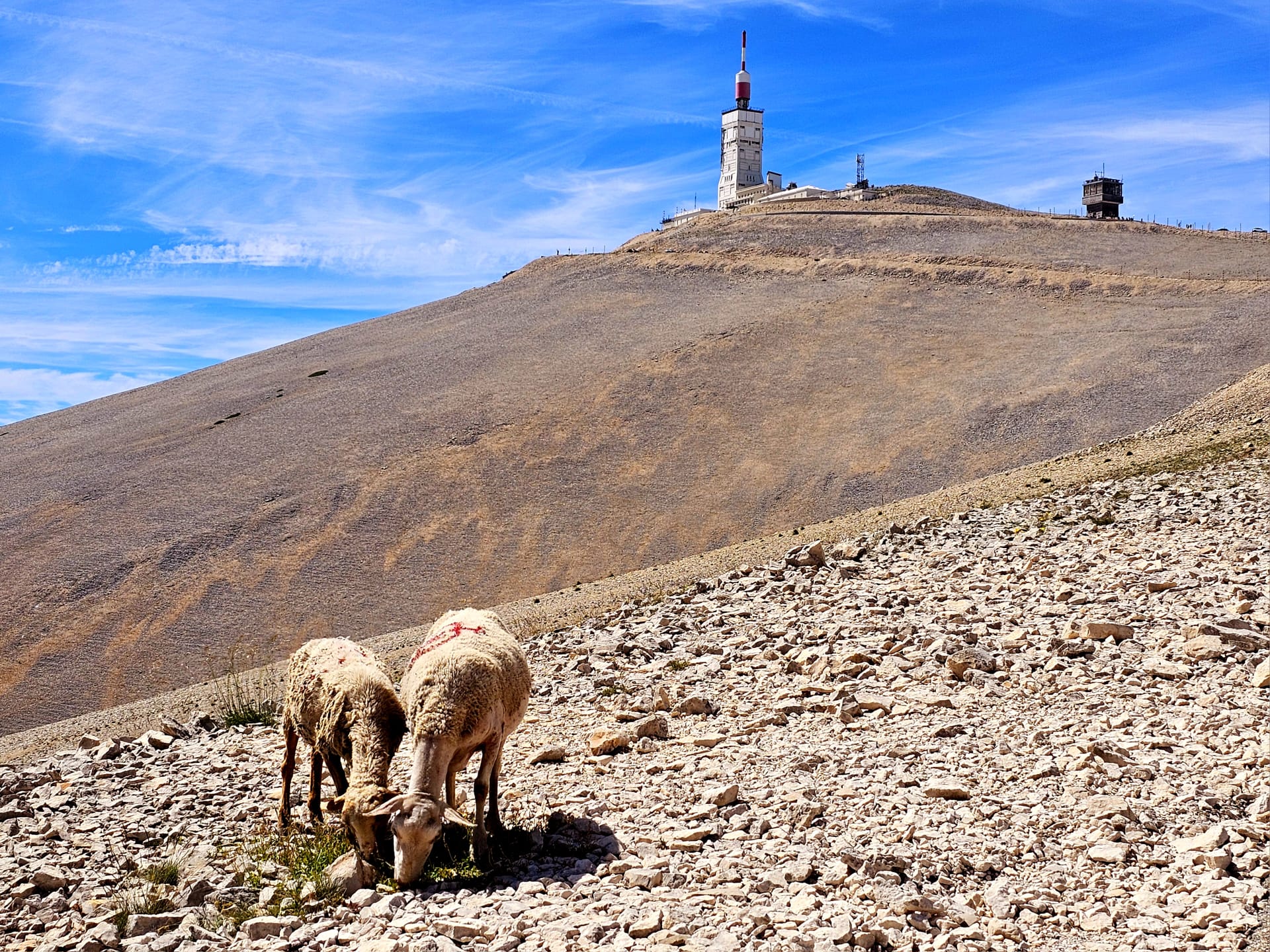 TAŤÁNA REZKOVÁ – 2. MÍSTO
Eva Brožová – 3. místo